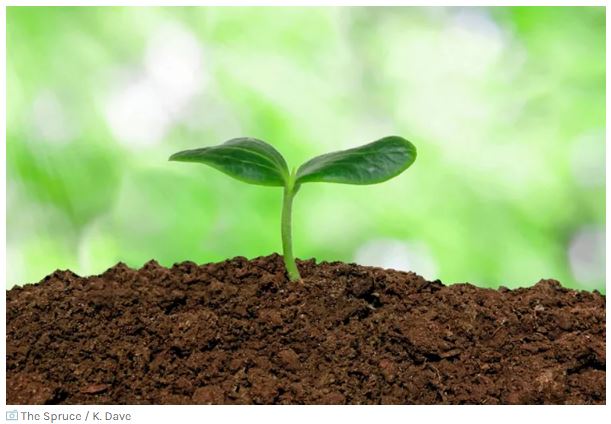 Opening intro
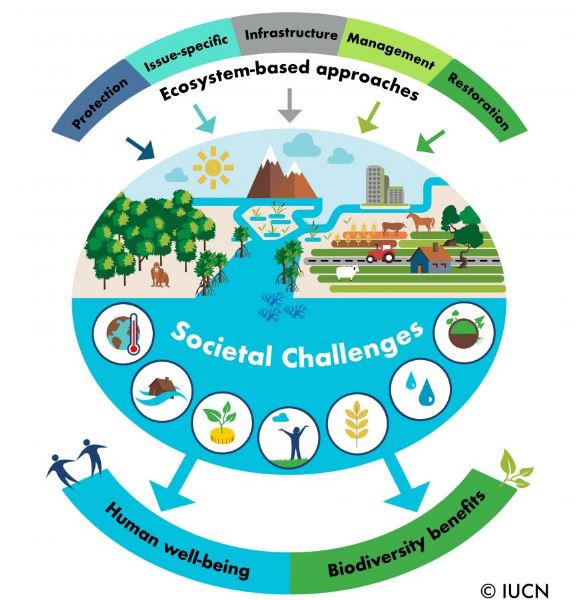 NbS defined
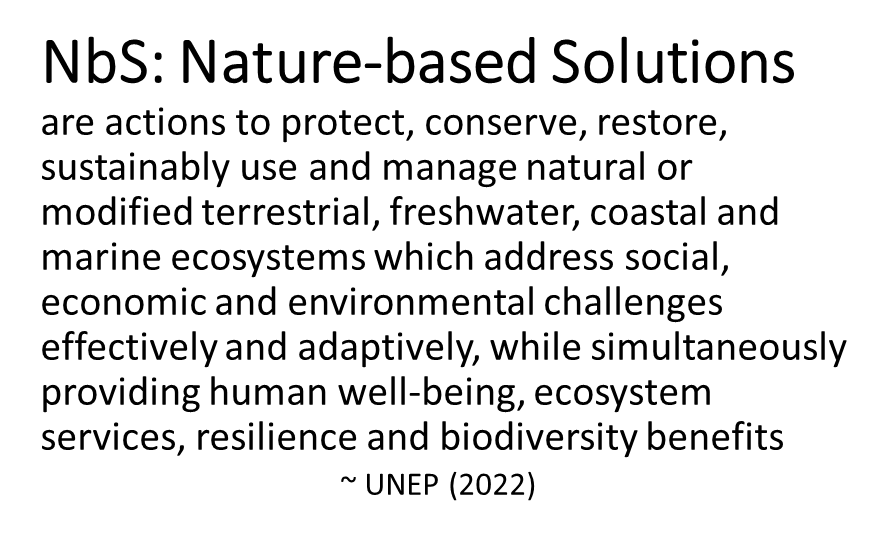 They include practices and strategies such as: 
 NCS: Natural Climate Solutions
 EbA: Ecosystem-based Adaptation
 NI:    Natural Infrastructure
 FLR:  Forest Landscape Restoration 
 Eco-DRR:  Ecosystem-based Disaster Risk Reduction
 Agroecology:  polyculture, permaculture, & agroforestry
 Ecosystem management, restoration, & conservation
Global standards for NbS
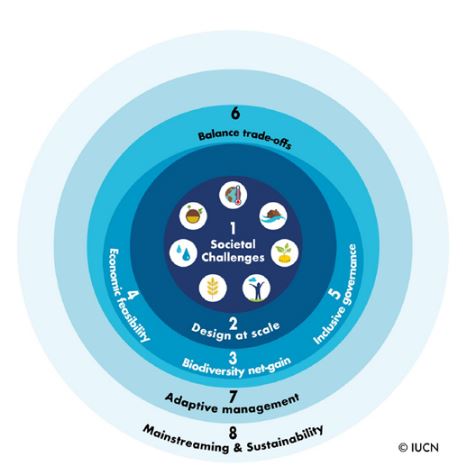 Include addressing societal challenges:
NbS global standards
Natural Climate Solutions (NCS)  
are actions that increase carbon storage and/or avoid greenhouse gas emissions by conserving, restoring, or improving the use or management of ecosystems.
While maximizing the climate mitigation potential of nature, they also provide co-benefits including: 
Improved soil
Improved air and water quality
Increased biodiversity habitat
Increased resilience to climate change
NCS
Compiled from:  Griscom, et al. (2017) Natural Climate Solutions. https://www.pnas.org/content/114/44/11645  •   Cameron, et al. (2017) Ecosystem Management and Land Conservation can Substantially Contribute to California’s Climate Mitigation Goals. https://www.pmas.org/content/114/48/12833  •  Fargione, et al. (2018) Natural Climate Solutions for the United States.  https://advances.sciencemag.org/content/4/11/eaat1869   •  Graves, et al. (2020) Potential Greenhouse Gas Reductions from Natural Climate Solutions in Oregon, USA.   https://journals.plosone/article?id=10.1371/journal.pone.0230424  • USFWS Climate Change Adaptation Program and Nature-based Solutions for Forest Adaptation (2022) https://www.forestadaptation.org/learn/training-and-workshops
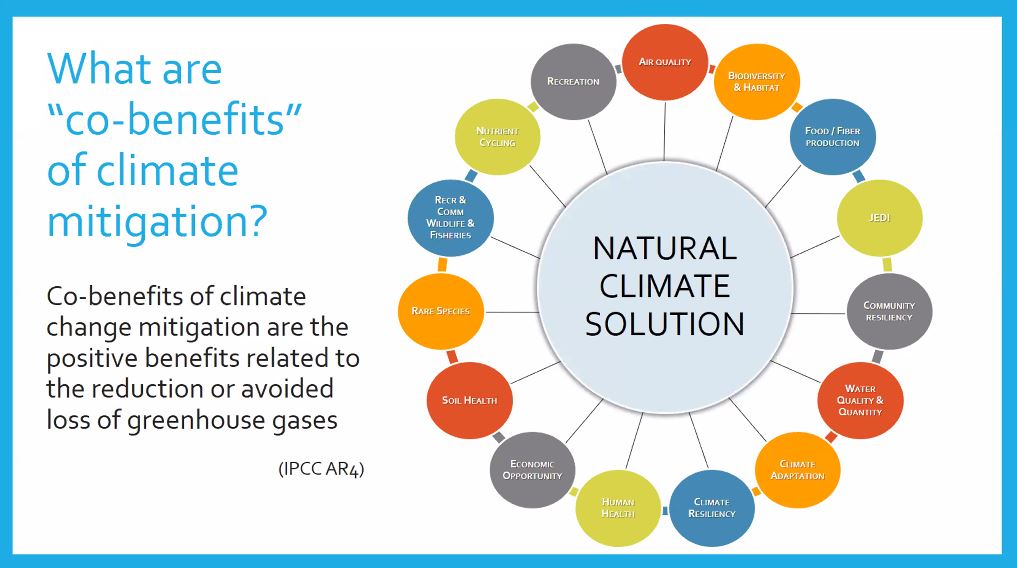 NCS co-benefits
SOURCE:  USFWS Climate Change Adaptation Program and Nature-based Solutions for Forest Adaptation (2022) https:/forestadaptation.org/learn/training-and-workshops
Primary NbS Benefits Identified in the NbS Benefits Explorer
SOCIO-ECONOMICS
Improved/maintained:
Climate adaptation & mitigation
Livelihood opportunities
Human health
Agriculture/agricultural output
Religious/spiritual settings
Microclimate regulation
Food security
Recreation/tourism opportunities
Property/land value
Opportunities for education/ scientific study
BIODIVERSITY & ENVIRONMENT
Improved/maintained:
Aquatic habitat availability & quality
Terrestrial & aquatic habitat connectivity
Support for local pollinators
Natural pest control
Abundance and diversity of native plant & animal species
Improved/increased terrestrial habitat availability & quality        (including soil health)
WATER QUALITY & QUANTITY
Reduced/avoided surface runoff & associated erosion
Improved/maintained:
Surface water storage
Groundwater recharge & storage
Flow regime
Flood protection and mitigation (inland & coastal)
 Surface water & ground water quality
NbS co-benefits
CARBON
Improved/maintained carbon sequestration
Reduced carbon emissions
Brill, Gregg, et al. (2021). Benefit Accounting of Nature-Based Solutions for Watersheds: Guide United Nations CEO Water Mandate and Pacific Institute. Oakland, California. www.ceowatermandate.org/nbs/guide  (from Table 4)
NbS Benefits Explorer Tool
	Results for “Plant Vegetation Buffers” from Agricultural Management
	(Hovering over selected activities, processes, or benefits provides additional details.)
nbsbenefitsexplorer.net
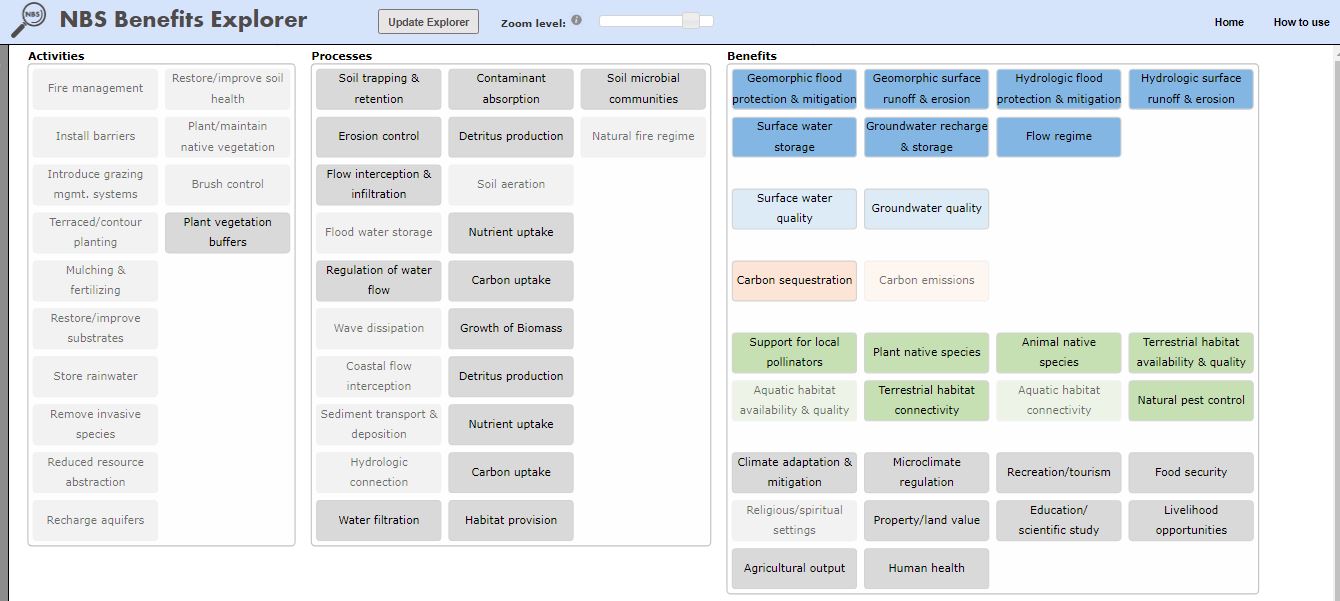 NbS benefits explorer
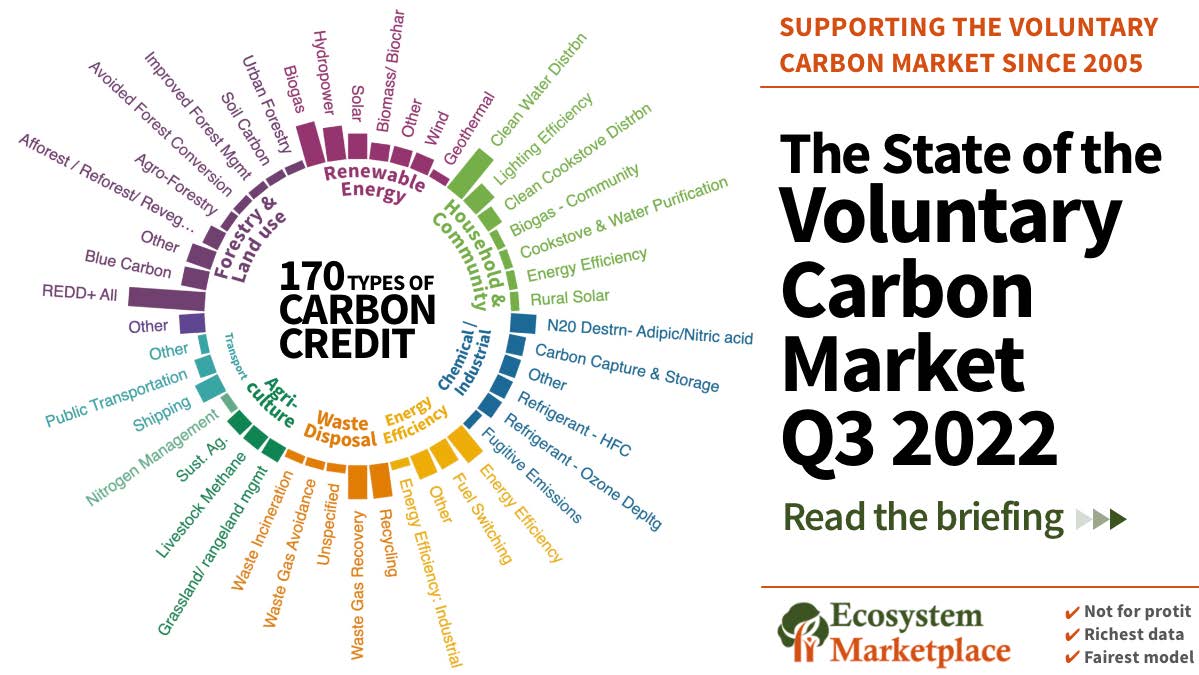 More learning ahead…
Minimum Standards Required by the VCM:

Additionality: “Reduction/sequestration must be additional to any that would occur without the project.”
Permanence: Relating to length of storage & risk of loss  
Leakage: Unintended greenhouse gas (GHG) emissions that may result directly or indirectly from the project
Co-Benefits: Environmental &/or societal benefits such as improved habitat/ biodiversity protection, water quality, training, jobs, recreation, education, reducing climate-related risks, etc.
Ecosystem Marketplace (2022). State of the Voluntary Carbon Market Q3 2022. https://www.ecosystemmarketplace.com/publications/state-of-the-voluntary-carbon-markets-2022/
VCM
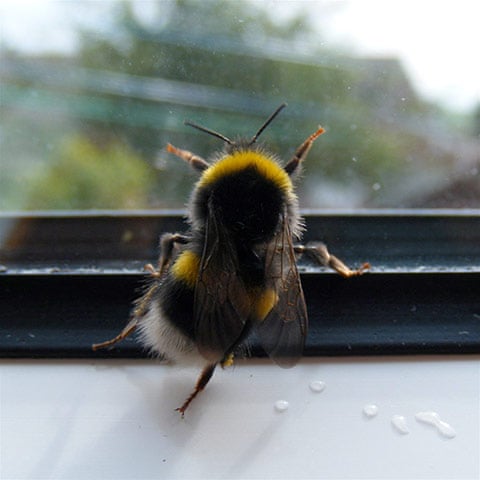 Thank you!
Questions?
brucebuckmaster@charter.net
Image: by Chrissie28IWish! via The Guardian/Environment Gallery • 5/2012